Payment Error Rate Measurement (PERM)
RY 2023
Cycle 2 
Kick-Off
April 29, 2021
1
Agenda
2
Agenda (cont’d)
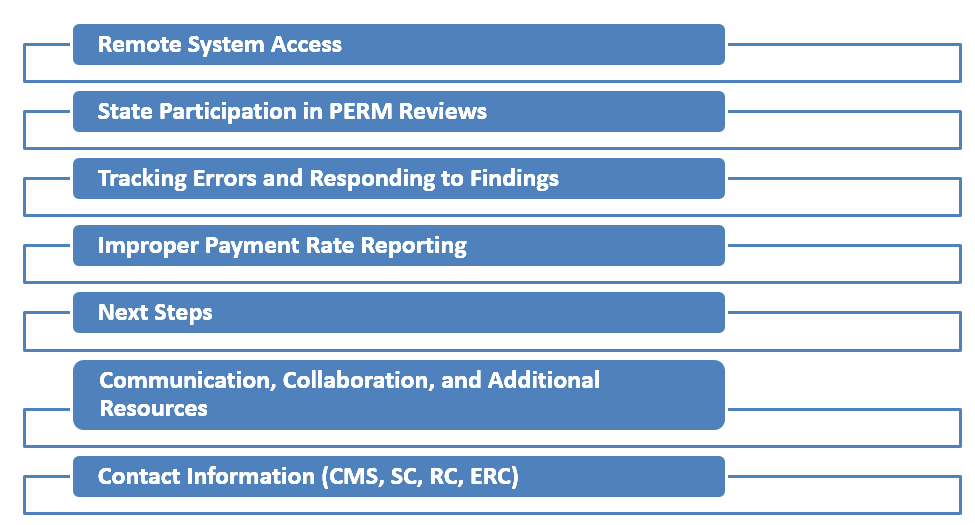 3
PERM Program Overview
CMS is required to estimate the amount of improper payments in Medicaid and the Children’s Health Insurance Program (CHIP) annually, as required by the Payment Integrity Information Act (PIIA) of 2019
The goal of PERM is to measure and report an unbiased estimate of the true improper payment rate for Medicaid and CHIP

Because it is not feasible to verify the accuracy of every Medicaid and CHIP payment, CMS samples a small subset of payments for review and extrapolates the results to the “universe” of payments

The program is operating under the PERM final regulation published on July 5, 2017

This cycle will review Medicaid and CHIP payments made in Reporting Year (RY) 2023 (July 1, 2021 through June 30, 2022)

The RY 2023 improper payment rates will be reported in the AFR published in November 2023
4
PERM Program Overview:Cycle Progression
Claims and Payment Measurement
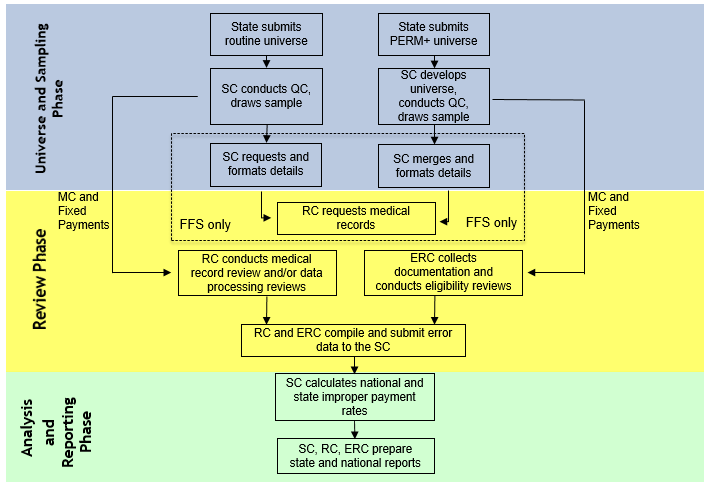 5
Statistical Contractor (SC)The Lewin Group
6
SC: The Lewin Group
The Lewin Group is the PERM SC for RY 2023 and has experience working with the last eleven PERM cycles
Medicaid and CHIP payments on a quarterly basis and selecting samples for Data Processing (DP) reviews, Medical Reviews (MR), and Medical Records Requests (MRR)
Prior to receiving data, the SC will hold intake meetings with each state to gather information regarding state Medicaid and CHIP data, payment structure, and programs
7
SC: Claims Data Submission
States must submit valid, complete, and accurate claims universes to the SC
States have two data submission options – must choose by June 15, 2021
Routine PERM
PERM+
For more information on the submission options, contact PERMSC.2023@lewin.com 
An Intake Meeting is held with each state to discuss:
Requirements of PERM claims data submission
Medicaid and CHIP programs and payment structures
All data sources and the data collection process for PERM
Waivers, demonstrations, and other programs in the state
Any state-specific considerations around staffing structure and processes
8
SC: Claims Data Submission
**New** Data Submission Instruction Meetings
The SC will hold meetings to facilitate an in-depth discussion of the data submission instructions
Several sessions will be held in June
There will be sessions for both the routine PERM or PERM+ submission method
9
SC: Claims Data Submission (cont’d)
Revised Intake Meeting Process
The SC will provide the state with responses to intake questions from the prior cycle and give states the opportunity to provide updates
The SC will focus on questions about required data fields to be included in state submissions, formatting options, file layouts (planned to take place in July/August 2021)
States will be required to submit file layouts mapping their data variables in state system(s) to variables requested for PERM following the data intake meeting
The SC will review PERM requirements with the state data team
In-depth review of state file layouts - variable by variable - to confirm correct data is mapped to the required and proper fields
Note challenges/missing information from the state
Walk through any potential data merging issues with PERM+ states
Discuss header vs line data submission and payment levels
Address any PHI/PII concerns
Introduce PERM SFTP access, setting up credentials, and security protocols
10
SC: Claims Data Submission (cont’d)
CMS-64/21 Intake Meeting
CMS-64/21 Intake Meetings will include the PERM contacts and the state’s financial staff (planned to take place in August 2021)
Introduce the CMS-64/21 comparison and reconciliation process, as part of the PERM program
Discuss the expected timeline for completion of this process
Walk through a sample of the financial summary documents that will be prepared for each state program
Review the state’s comparison and reconciliation process from the previous PERM cycle
Answer any questions that the state staff may have regarding this process
It is vital that the state has the correct participants on the call to ensure that all required data are submitted and included in the appropriate universe
11
SC: Claims Data Submission (cont’d)
Claims data due dates







The SC will work with the state to ensure all PERM submission requirements are met each quarter
Timely communication and efforts early on in the cycle will help the process for subsequent quarters and phases of PERM
The SC performs a series of quality control checks on the data
The SC also performs a comparison of PERM data submission to CMS-64/21 reports but encourages states to perform similar work as data is submitted to ensure all required data are submitted and included in the correct universe
12
SC: Claims Data Submission (cont’d)
Since eligibility reviews will be part of this cycle there are some fields that will be mandatory in the universe submission: Beneficiary ID, gender, date of birth, county/service area, and eligibility category
**New** Additional Universe Fields Required to Support Reviews
Outpatient claims should contain EAPG rate code, if bundled by EAPG/APG codes
Express Lane Eligibility Indicator (If applicable)
Beneficiary Type for labor/delivery and KICK payments
Provider Location ID (for PERM+ states)
COVID-19 Indicator
Emergency Services Indicator
The final data submission instructions will be sent out in June 2021
13
SC: FFS and Managed Care Sampling
PERM will utilize sample sizes that cap the number of samples selected from FFS and managed care for MR, DP, and Eligibility Reviews (ER)
The national sample size will be distributed across states based on the latest state expenditures
Each state will receive its sample size notification by May 31, 2021
14
SC: FFS and Managed Care Sampling (cont’d)
Payment Stratification Sampling
In RY 2023, for FFS the SC will use 5 payment strata and one stratum for claims that receive only a data processing review, including fixed, aggregate, and Medicare Crossover payments; for managed care, there will be 5 payment strata 
Note that eligibility samples will be divided among FFS and managed care universes. Claims and eligibility sample selection are nested. Thus, eligibility samples will be drawn from the same FFS and managed care universes
15
SC: FFS Details Data
Details data are used to request medical records, conduct medical review, conduct data processing review, and conduct eligibility review for sampled FFS claims
Submitted by routine PERM states
SC creates details file for PERM+ states
As in RY 2020, the SC will hold details intake meetings with each routine PERM state to:
Provide an overview of the details data requirements
Discuss details intake protocol
Details intake meetings will also be held with each PERM+ state to:
Review details built by the SC
Verify information to support medical record request and eligibility review
The SC performs a series of quality control checks and sends questions on any missing/incomplete/invalid information to the states
The SC may require regular meetings to resolve data issues if there are significant complications or delays
16
SC: FFS Details Data (cont’d.)
Provider Fraud Indicator
The state should review the providers for all sampled claims to see if they are under an active fraud investigation
If any of the sampled claims are for providers under fraud investigation the state does not want PERM to contact the provider, it should notify the SC of the impacted PERM IDs as soon as possible
The RC will not contact any providers that are flagged in the completed details file

Medical Records Contacts
To expedite return of medical records states should provide medical records contact names and addresses in either the universe data (PERM+) or details (routine PERM)
17
Review Contractor (RC)NCI Information Systems, Inc.
18
RCNCI Information Systems, Inc.
NCI Information Systems, Inc. (NCI) is the PERM RC for RY 2023 and has worked the last four PERM cycles
The RC is responsible for:
Hosting and maintaining SMERF
State Policy Collection (Master Policy List - MPL) 
Conducting Data Processing (DP) reviews, 
Sending Medical Records Requests (MRR), and
Conducting Medical Reviews (MR) 

*Note: The Review Contractor (RC) underwent a name change from AdvanceMed, an NCI Company to NCI Information Systems. The domain for logging in to the SMERF platform remains admedcorp.com at this time. However, the email domain for the RC is @nciinc.com.
19
RC: SMERF
SMERF is hosted and maintained by the RC
State SMERF Users may look up individual claims, download a variety of reports, request DRs and appeals, access new State Educational Resources, and may receive PERM Alerts (automated email notifications)
SMERF training will be offered before reviews begin 
RY20 State Users will need to request a change in their password 
Requests for new state users should be sent to SMERFaccounts@nciinc.com.

*Note: RY20 findings and reports are not available in SMERF
20
RC: State Policy Collection
The RC develops a state-specific MPL of all Medicaid and CHIP policies for the current cycle
The RC collects Medicaid and CHIP payment and medical policies from state websites including policy waivers/flexibilities related to Public Health Emergency (PHE) for the COVID-19 pandemic
 Policies may include state plan amendments, administrative codes and regulations, provider manuals, bulletins, updates, fee schedules, code lists, etc.
States complete Policy Questionnaires to provide clarification in policy areas applicable to MR and DP reviews
States must review and verify that the MPL is complete and provide policies the RC is unable to collect and download from state websites
The RC continues policy collection throughout the cycle and incorporates updates as applicable
All medical review policies will be available to states in the SMERF system to access when an error is cited
21
RC: DP Reviews
The RC conducts DP reviews on each sampled FFS claim, fixed payment, and managed care payment
The RC validates that the claim was processed correctly based on information found in the state’s claims processing system, state policies, and supporting documentation
The RC collects case information (called Review Packets)  for every DP review (not just errors)
*New* There will be no on-site visits to state or vendor offices; Discussions on state requirements for remote systems access for DP Reviewers will occur very early in the cycle
Data Use Agreements (DUAs) will be finalized earlier in the cycle
22
RC: DP Reviews
*New* DP reviews are to begin with receipt of the detail files
 DP reviewers must have remote systems access and sufficient lead time to prepare review packet templates before the SC sends the first detail files 
 *New* The RC and ERC may seek remote access concurrently; but for different state systems
*New* The RC conducts a DP Orientation webinar on three separate dates; allowing states to choose their participation date
DP questionnaires and risk-based screening (RBS) assessments will be sent to states
Individual DP meeting with the states will occur after the questionnaire responses are received and prior to starting reviews. Applicable policy waivers or flexibilities from the PHE will be discussed during this meeting.
23
RC: DP Reviews (cont’d)
The RC will coordinate and review RBS test cases from states
The RC gathers desk aids, manuals, and website links needed for training DP reviewers
*New* The ERC team gathers and shares eligibility documentation with the DP team to avoid duplication of effort
The RC completes and sends the state’s DP checklist in preparation for reviews
*New* Fast Facts desk aids are available on a variety of DP review topics; Access via SMERF>Tools>State Educational Resources
24
RC: DP Reviews (cont’d)
The RC holds biweekly check-in calls with each state throughout the cycle to discuss system access, status of reviews, reviews on the pending (P1) list, errors cited, policy clarifications, etc.
States track the P1 list in real time through SMERF and receive automated notices for overdue information 
Claims on the P1 list may be converted to errors if needed documentation is not provided by the state within 14 days
All errors identified on a claim will be cited and  reported (multiple errors are possible on a single claim)
If needed, the RC can provide additional information/training on the elements of a DP review
25
RC: DP Reviews:FFS Review Elements
Provider enrollment
RBS compliance
Licensure verification
CLIA verification, as applicable
Payment accuracy
Timely filing
Pricing
HIPAA 5010 adherence for DOS on/after 7/1/2012
Claim is complete and accurate
Prior authorization
Beneficiary (verification from eligibility source system) 
Demographics
Eligibility for service based on aid category and benefit plan
Managed care participation
Patient liability
Medicare and/or other insurance coverage (TPL)
26
RC: DP Reviews:Managed Care Review Elements
In addition to all beneficiary information examined under FFS review, reviewers also examine:
Managed care sample contract
Health Plan information
Capitation rates and rate cells
Capitation payment history screens to check for duplicate payments/adjustments
Geographical service areas (counties, zip code)
Exclusions, Population and Service carve-outs
Adjustments to paid amount
27
RC: DP Reviews:Preliminary RY23 DP Finding Codes
28
RC: Medical Records Requests (MRR)
The RC has primary responsibility for obtaining medical records 
Unless an MRR point of contact (POC) is specified by the state in the details data sent to the SC, MRR requests are sent to the billing provider
States are asked to identify a new POC or contact providers who are not responding as needed
The RC notifies state PERM representatives when the MRR process begins
Customer service representatives validate the providers contact information before sending record requests letters
Providers have 75 days to submit documentation
Providers may send documentation by fax, by mail or if using a Health Information Handler (HIH), by CMS’ electronic submission of medical documentation (esMD) system
Reminder calls and letters are made after 30, 45, and 60 days (unless received)
Non-response letters are sent on day 75 via registered mail; resulting in MR1 errors
29
Medical Records Requests (MRR) (cont’d)
If submitted documentation is incomplete, the RC sends an additional documentation request (ADR) letter
The provider has 14 days to submit additional documentation
A reminder call is made and a is letter is sent if pending after 7 days
If the provider does not respond, the RC sends a non-response letter after 14 days resulting in a system generated MR2 error - Document(s) Absent from Record
If an ADR response is received but determined to be incomplete, the RC sends an Incomplete Information Letter specifying what is missing; this also results in an MR2 error (States receive a related PERM Alert – Insufficient Information Documentation Request)
If the RC receives records of poor quality or with other issues, the RC sends a Resubmission Letter detailing the issue; an MR1 error will result if the provider does not respond
30
RC: Medical Records Requests (cont’d)
If a provider sends documentation to the state rather than the RC, the state may submit the documentation to the RC using the established SFTP account (Kiteworks)
Contact is not made to providers with claims suppressed for potential fraud; results in MR 1 errors with a qualifier for provider under investigation 
Every Friday, the RC sends the state copies of all letters sent to the providers during the week
Providers may submit missing documentation for MR1 and MR2 errors, until the cycle cut-off date
Customer Service Representatives (CSR) will continue to call providers with MR1/MR2 errors that have a high impact on improper payment rates
State involvement is essential in obtaining necessary documentation from providers
31
RC: Medical Reviews (MR)
The RC conducts MR on sampled FFS claims only
Each state receives an MRR/MR questionnaire to be completed and returned to the RC; follow up meetings will be scheduled as needed; discussion of COVID-19 policy changes will be included
States participate in MRR/MR orientations hosted by the RC covering:
The MRR process
The MR process
Filing DRs and Appeals
MR utilizes claims data submitted by states, records submitted by providers, and collected state policies to inform the review decisions
32
RC: Medical Review (MR) (cont’d)
Reviewers validate if the claim was paid correctly by assessing:
Adherence to the state’s guidelines and policies related to the service type
Completeness of medical record documentation to substantiate the claim
Medical necessity of the service provided
Validation that the service was provided as ordered and billed
Claim was correctly coded
When the Advance Notice of Error is sent, the RC sends the state via Kiteworks a copy of the medical records; allows state to research prior to the SUD if a DR will be filed once SUD is published
During the bi-weekly check-in  calls; states are advised of the volume of reviews completed, the number and types of errors cited, any questions on policies, pending DR or repricing requests, etc.
33
RC: Medical Reviews (cont’d)
34
Eligibility Review Contractor (ERC)Booz Allen Hamilton
35
Eligibility Review Contractor (ERC)
Booz Allen Hamilton, along with Myers and Stauffer LC and The Rushmore Group, constitute the PERM Eligibility Review Contractor (ERC) team
The ERC has:
Performed eligibility reviews for all states and brings state-specific knowledge of eligibility systems and processes, while being well-versed in state and federal Medicaid and CHIP eligibility policy
Conducted PERM eligibility reviews for the Cycle 2 states in RY 2020
The ERC will:
Conduct PERM eligibility reviews for the Cycle 2 states in RY 2023
Provide eligibility data to support the RC in DP reviews
36
Overview of Eligibility Reviews
The eligibility case review focuses on whether a determination—new application or renewal—was processed correctly based on the federal and state eligibility policies in place at the time of the action
The ERC reviews the action on a case that made the individual eligible on the sampled claim’s DOS 
In order to conduct reviews, the ERC will:
Research federal and state Medicaid and CHIP policies and procedures
Coordinate with the state to obtain access to eligibility systems
Access and review information used by the state to process the case, including system screen prints and case documents that support the eligibility determination
Review eligibility elements against federal and state policies to determine if the case is correct or if a payment error or technical deficiency should be cited
Report findings to the state via SMERF; SMERF will include pending documentation requests and eligibility review findings
37
ERC State Eligibility Policy Collection
The ERC will use previously provided policy documentation and download updated eligibility policies from public websites, when available
States will provide the ERC with any eligibility policies that are not publicly available
The state will review the Eligibility Policy Survey that is populated by the ERC. The policy survey identifies federal and state policies that will be used during the eligibility reviews 
The state will provide policy updates as available throughout the cycle to minimize questions from the ERC and avoid delays
The ERC will also review and apply any COVID-19 policy flexibilities in place that impact determinations
 Note: The ERC always uses the policies in place at the time of the determination under review. As a result, if the determination occurred outside of the public health emergency timeframe, the ERC will review against “normal” state policies
38
Federal Medical Assistance Percentage (FMAP)
The state will provide the ERC with any changes that have been made since RY 2020 to the state’s eligibility categories and the associated system codes. The states will review the completed mapping of the eligibility category to the FMAP rates 
The FMAP rates will be used to identify federal dollars assigned to a claim for each type of PERM review based on the Category of Eligibility and Date of Payment
39
Example of Eligibility Review Elements
The eligibility review consists of evaluating the following eligibility elements, as appropriate, to determine the element was verified, recorded, and used appropriately in making an eligibility determination in accordance with federal and state policies:
Income
Resources/Assets (Non-MAGI)
Blindness, Disability, Medical Eligibility
Health Insurance (CHIP)
Penalty of Perjury Signature on Application/Renewal
Timely Redetermination
Age
Citizenship
Immigration Status
State Residency
Social Security Number
Pregnancy
Household Size
Tax Filer Status
States should provide documentation that these elements were verified, including data matches, hard copy verifications, telephonic recordings, etc.
40
Pending Documentation Requests
Upon the ERC’s initial review of the information collected, the ERC may identify cases with missing information or incorrect time frames and will use the SMERF system to request documentation from the state, which can be tracked through the eligibility pending (EP1) list
States should leverage regularly scheduled check-in calls with the ERC to ask any questions about the request. The state will submit the requested documentation to the ERC via SFTP
The ERC will provide more detail on this process following the Intake Meeting
41
Eligibility Reviews
42
Remote System Access and State Participation
43
Remote Systems Access
The PERM Final Rule (published on July 5, 2017) requires states to grant federal contractors access to all systems that authorize payments, eligibility systems, systems that contain beneficiary demographics, and provider enrollment information to facilitate reviews
*New* All RY23 DP and ERC reviews will be conducted through secure, remote system access
Granting ERC and RC access to relevant systems facilitates reviews with the goal of reducing state burden 
The ERC and RC will collect case documentation through direct access to the state systems
The state may have to provide additional documentation securely, if all necessary documentation is not available via system access (e.g., paper files)
44
Remote Systems Access (cont’d)
During the next few months, the ERC and RC will coordinate with the state directly to obtain system access; the ERC and RC will: 
Gather information for each system from the state
Execute any Data Use Agreements (DUAs) or other agreements that are necessary to access the state systems
Take any required training
45
Overview of State Participation in PERM Reviews
In support of RY23 reviews, states will: 
Plan for and establish secure, remote system access for the ERC and RC early in the cycle
Coordinate scheduling of and participation in Intake Meetings
Update and/or provide feedback on planning documents
Participate in regular check-in meetings
Assist in case documentation collection
Contact providers as needed to obtain documentation
Use SMERF to review error findings and technical deficiencies
Take actions in SMERF to file DRs and Appeals
46
Tracking Errors, Improper Payment Reporting, Next Steps, Contacts
47
Tracking Errors and Responding to Findings
States use the SMERF system to:
Track documentation requests (MRR, EP1, and DP P1)
Track eligibility, medical, and data processing findings
Access Sampling Unit Disposition (SUD), YTD Errors
Request DRs and appeals for DP, MR, and ER findings
Access improper payment rates and final findings

SMERF system orientations are held for all states before records are requested, including eligibility, data processing, and medical review
48
Tracking Errors and Responding to Findings (cont’d)
SMERF Functionality
Claims Detail Screen: Offers details for PERM ID including Medical Records Requests letter and call log, provider information, and the status and findings of  each ER, DP and MR
Policy Menu: Policies collected and displayed include Federal Regulation citations, state policy citations for medical and eligibility  reviews	
Reports Menu: Includes EP1 And DP P1 reports that are updated in real time to communicate with states on information needed to complete reviews; PERM alerts will be sent from SMERF to advise states when pended reviews are past the 14-day response time; pending claims will be converted to errors if documentation is not provided timely
49
Tracking Errors and Responding to Findings (cont’d)
SMERF Functionality (cont’d)
Individualized reports: States can select from data elements available which data are needed for their reports by selecting needed fields in the drop-down menu; standard reports can still be provided as default, if needed
States receive Advanced Notice of Error PERM Alerts for every ER, DP, and MR error identified
Errors are officially reported to states through SUD reports on the 15th and 30th of each month
50
Tracking Errors and Responding to Findings (cont’d)
All ER, DP, and MR errors will be cited, increasing the opportunity for states to identify and correct any issues
The state has 25 business days from the SUD report date to request DR
DRs are requested via SMERF; documentation for DRs is submitted to contractors via SFTP
Re-pricing of partial errors may be requested through the DR process (recommended for ease of tracking) but may also be requested via email  after the DR time frame has closed
States have 15 business days from DR decision to appeal errors to CMS
States are required to return the federal share of overpayments identified on sampled FFS and MC payments
	-Please note that sampled overpayments identified through the PERM     	eligibility review are not subject to recoveries but are subject to disallowance    	requirements in section 1903(u) of the Social Security Act (the Act)
States will receive a Final Errors For Recovery report that lists all claims with an overpayment error
States are required to develop a Corrective Action Plan (CAP) to address each error
51
[Speaker Notes: Please refer to Nick and Tricia’s comments in terms of adding talking points to make the disallowance bullet more clear]
Improper Payment Rate Reporting
The official Medicaid and CHIP national rolling improper rates are reported annually in the CMS Agency Financial Report (AFR) each November
Links to CMS and HHS Financial Reports are on the SMERF home page
Following the posting of the AFR, each state receives its state-specific improper payment rates and findings through the Error Rate Notifications, Cycle Summary Reports, and CAP Templates
This release of official improper payment rates marks the beginning of the corrective action process
52
Next Steps
May/June 2021
Complete universe data submission surveys by May 17
FFS and managed care sample sizes sent to states by May 31
Attend PERM General Education Webinar (May - June) 
PERM + presentations offered (May - June)
Data submission instructions distributed to states (June)
Data submission instruction meetings held (June)
Communicate decision between PERM+ and routine PERM by June 15
Identify requirements, technology and security training needed to provide secure, remote systems access to the RC and ERC (all states)
Identify all DUA/BAAs that will need to be completed (state and vendors) 

July 2021 
Claims orientations/intake sessions begin (July - August)
Provide all necessary DUAs and system access forms (July - October)
53
Next Steps (continued)
August 2021
Continue claims orientation/intake meetings
Hold CMS 64/21 intake meeting
Continue work to obtain remote systems access for reviewers
Continue to develop and finalize DUAs/BAAs with contractors
Attend webinar to discuss options for provision of eligibility data to RC

September/October 2021
Hold Eligibility Intake Meetings and continue eligibility system access discussions 
Assist in the collection on non-publicly available state policies
Alert Lewin no later than September 15 if DUA is needed for data submission
Prepare for universe data submission (September/October)
Quarter 1 claims data due October 15
DP and MR/MRR questionnaires sent to states for completion (October/November)
Fully execute all DUAs/BAAs with RC before October 31, 2021
54
Next Steps (continued)
November 2021 – February 2022
Details intake meetings begin January – February for routine PERM states
Ensure RC and ERC have remote systems access in place
Participate in DP, SMERF, and MR/MRR Orientation meetings (January - March)
Finalize Master Policy List (MPL) with the RC (January - February)
Communication, Collaboration, and Additional Resources
RY 2023 PERM Cycle 2 Calls
The cycle calls will occur on the third Thursday of each month from 2:00 – 3:00 pm Eastern Time
First cycle call will be held on May 20, 2021
CMS PERM Website
PERM RY 2023 Cycle 2 Kick-off Presentation
PERM Manual
PERM Standard Operating Procedures (SOP) for states
*New* SMERF>Tools>State Educational Resources
SMERF Overview, SMERF User Guide, multiple Fast Fact desk aids on DP review topics, accessing SUD reports, and filing DRs and Appeals, etc.
56
PERM State Liaison Contact Information
57
SC Contact Information
The Lewin Group 
PERM Statistical Contractor
3160 Fairview Park Drive, Suite 600
Falls Church, VA 22042
703-269-5500

All PERM correspondence should be directed to our central PERM inbox

PERMSC.2023@lewin.com
58
RC Contact Information
NCI Information System, Inc.
PERM Review Contractor
1530 E. Parham Road
Henrico, VA 23228
*Note: We anticipate our physical address to change during the RY23 cycle; updated information will be provided when finalized

CSR Telephone Line: 800-393-3068  (Telephone number not change)

Direct general inquiries to our central PERM inbox
PERMRC_2023@nciinc.com

Direct SMERF access inquiries to:
SMERFaccounts@nciinc.com

*New* Send inquiries about documentation to: PERMRC_DOCS@nciinc.com
59
ERC Contact Information
Booz Allen Hamilton

20 M Street SE
Washington, DC 20003
Phone: 202-203-3700

All PERM correspondence should be directed to

PERM_ERC_RY2023@bah.com
60
Thank You!
61